Korean class (week 3)
김예리 (YERY KIM) & 김예은 (YEEUN KIM)
TODAY’S INDEX
1. Informal / Polite expression

2. Basic Grammar (order of sentence)

3. Today ’s word (food)

4. Today ‘s dialogue

5. Korean culture (texting)

6. Today’s K-pop
[Speaker Notes: Korean has a different sentence structure than English, so I'm going to teach you that today]
1. Informal/polite expression
Hi                                                                         informal / polite
안녕 / 안녕하세요
[An-nyeong / An-nyeong-ha-sae-yo]

Bye
잘가 or 안녕/ 안녕히가세요
[Jal-ga or An-nyeong  / An-nyeong-hee-ga-sae-yo]

* 안녕히가세요 [An-nyeong-hee-ga-sae-yo] - It's used when someone older than me leaves
* 안녕히계세요 [An-nyeong-hee-gye-se-yo] - It's used when someone older than me stays there and I leave
[Speaker Notes: It's similar to last week, but since Korea is a country that uses a lot of polite expressions, we need to learn more in detail, so we put this in class this week

There are two ways to say hi
You can use this expression among your friends
We use this expression politely to those who are older than us

You asked me last week, so I wrote the difference between the two expressions]
1. Informal/polite expression
Sorry                                                                    Informal/polite
미안(해) /  미안해요  / 죄송합니다
[Mi-an-(hae)  / Mi-an-hae-yo / Jwae-song-hap-ni-da]

Thank you
고마워 / 고마워요  / 감사합니다
[Go-ma-wo / Go-ma-wo-yo  / Gam-sa-hap-ni-da]
1. Informal/polite expression
yes                                                                 Informal/polite
응 or 어 /  네
[eung or eo / ne]

no
아니/ 아니요 
[ani / ani-yo]
1. Informal/polite expression
In Korean, if you add "요" [yo] at the end, it becomes a polite expression
 + if you add "-ㅂ니다" [b/p-ni-da] it becomes  more polite expression

Practice
1) I love you
사랑해 / 사랑해요/ 사랑합니다 [saranghae / sarang-hae-yo / sarang-hap-ni-da]
2) okay
알겠어 / 알겠어요/ 알겠습니다 [al-gess-seo /al-gess-seo-yo / al-gess-seub-ni-da]
When you call the name
AH / YA (~아 / ~야)
In Korea, when you call a person's name, 
you put "아"[AH] or "야"[YA] after the person's name
아[AH] - If the name ends with consonants, you can add "아" [AH] at the end
야[YA] - If the name ends with vowels, you can add "야"[YA] at the end

Q. 1. 예리 (아[AH] / 야[YA] )
    2. 니콜라스 (아[AH] / 야[YA] )
    3. 정국 (아[AH] / 야[YA] )
[Speaker Notes: Before you go out, write your name in Korean, check if your name should write 아 or 야 , and we will check it one by one and you can go home]
1. Informal/polite expression
I                                                              Informal/polite
 ex) I’m drinking water

나는 물을 마시고 있어. [ Na-neun mul-eul masigo iss-eo]
저는 물을 마시고 있어요. [Jeo-neun mul-eul masigo iss-eoyo]
1. Informal/polite expression
My                                                           Informal/polite
 ex) My hobby is jogging.

나의 취미는 조깅이야. [ Na-ui chwimineun jogging-iya ]
저의 (제) 취미는 조깅이에요. [ Jeo-ui chwimineun jogging-ieyo ]
1. Informal/polite expression
Me                                                           Informal/polite
ex) Please give it to me.

그것을 나에게 줘 [ Geu-geot-eul na-e-ge gwo ]
그것을 저에게 주세요 [ Geu-geot-eul jeo-e-ge ju-sae-yo ]
1. Informal/polite expression
You                                                          Informal/polite
ex) You are pretty

너는 예쁘다  [ Neo-neun yae-bbeu-da ]
당신은 예뻐요 [ Dang-sin-eun yae-bbeo-yo ]
2. Basic grammar
Korean have a different word order from English

나는 초콜렛을 좋아한다.


I  like  chocolate
[ naneun chokolles-eul joh-ahanda ]
2. Basic grammar
Be – Verb
Am , Are , Is
~다 / ~이다 [ da / I –da]

ex)
뷔는 밥을 먹는다 -V is eating a rice [V neun bab-eul meong-neun-da]
지민이는 천재이다- Jimin is a genius [Jimin-ineun cheonjae-ida]
제니는 공주이다-Jenny is a princess [Jenny neun gongju-ida]
Most Korean sentences end with '다' [da]

However, when you want to change a noun to a descriptive word, you can add ‘이다’ [I-da]
2. Basic grammar
Korean have a different word order from English

내  이름은  예리입니다.


My name  is  Yeri
[Nae ileumeun yeri ibnida]
[Speaker Notes: In English, verbs come after subjects, while in Korean, nouns or objects come after subjects, and then verbs come afterwards.]
2. Basic grammar
Korean have a different word order from English

나는 치킨을 먹었다.


I  ate  chicken
[naneun chikin-eul meog-eoss-da]
Today’s word
Food
 Water - 물  [ mul ] 
 Rice - 밥  [ bab ]
 Plate - 접시  [ jeobsi ]
 Cup - 컵 [ cub ]
 Spoon - 숟가락 [ sud-ga-lag ]
 Chopstick - 젓가락 [ jeod-ga-lag ]
 Fork - 포크 [ pokeu ]
 Knife - 칼 /나이프 [ kal / nife ]
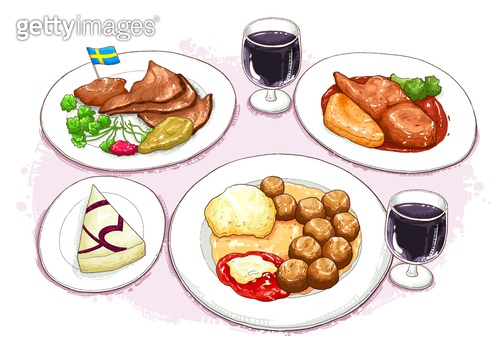 Today’s Dialogue
Yeri : Hi, Did you eat something?
안녕, 너 밥은 먹었어?
[ An-nyeong, neo bab-en meog-eoss-eo?]

Jimin :  No, I am hungry
아니, 나 배고파
[Ani, na bae-go-pa]
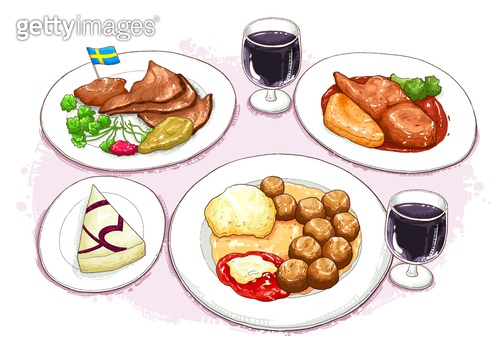 Today’s Dialogue
Yeri : Me, too. Let’s eat dinner together. 
나도. 같이 저녁 먹자
[Nado. get-i jeo-nyeog meog-ja]
Jimin : What do you want to eat?
 뭐 먹고 싶어?
[mwo meog-go sip-eo?]
Yeri : I want to eat ___불고기___
나는 __불고기___ 먹고싶어
[Na-neun __Bulgogi__ meog-go sip-eo]
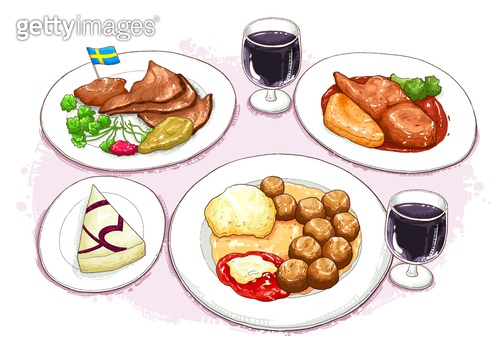 Today’s Expression
Thank you for the meal (=Bon appetit)
잘 먹겠습니다
[Jal meog-ges-sseub-ni-da]

I really enjoyed the meal
잘 먹었습니다
[Jal meog-eos-sseub-ni-da]
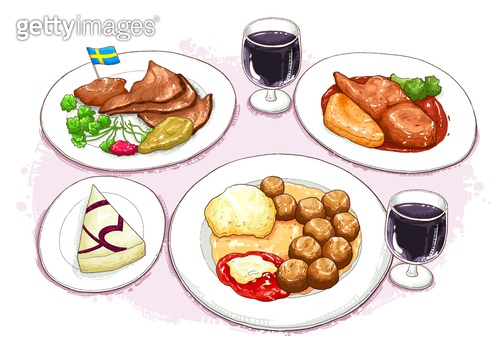 cheers
건배 / 짠
[gepnbae / jjan]
5. Korean culture (texting)
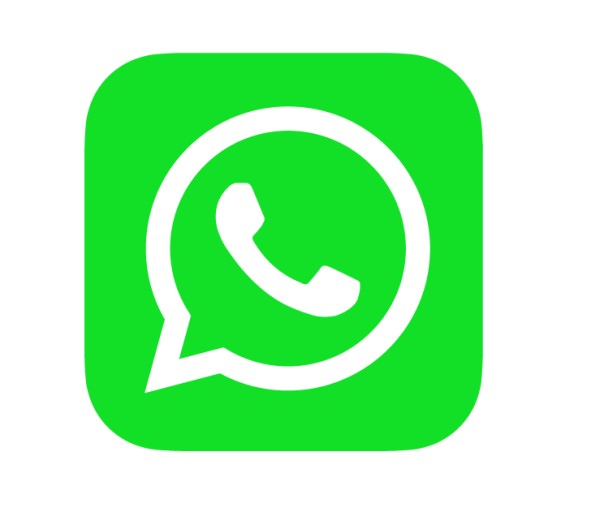 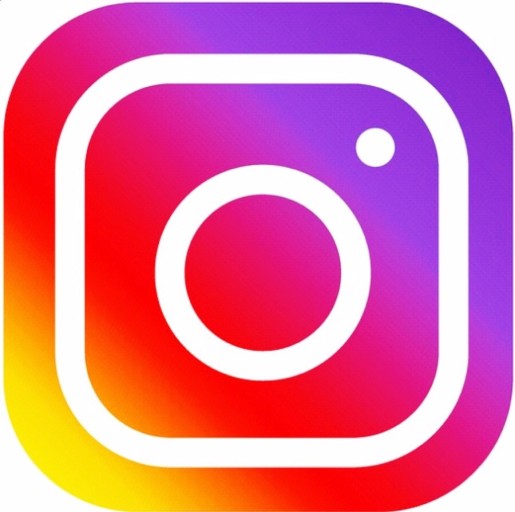 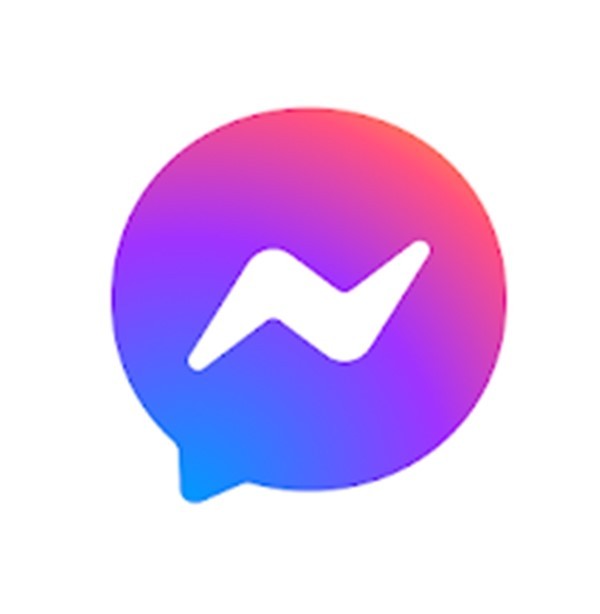 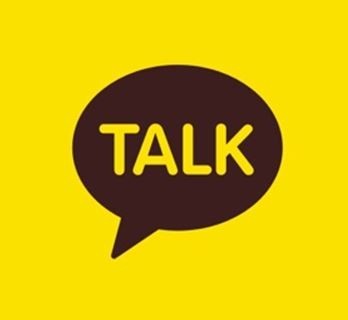 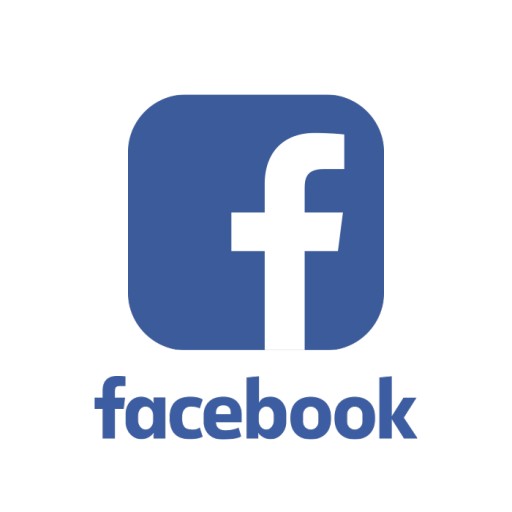 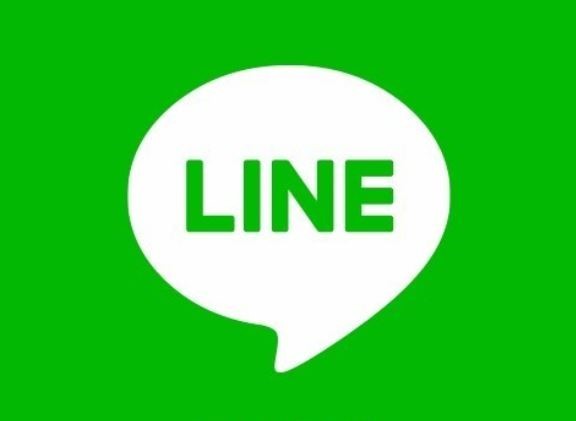 Kakao talk
5. Korean culture (texting)
Abbreviation/
Daily words
Using initial consonants
ㅋㅋㅋㅋㅋㅋ
ㅎㅎ
ㄱㅅ
ㅇㅇ
ㅎㅇ
ㅃㅃ
ㅊㅋㅊㅋ
ㅇㅋ
TMI
TMT
심쿵
노잼
맥날
대박
소확행
갑분싸
[Speaker Notes: 현타
띵작
별다줄
사바사/케바케
JMT
어그로
인싸/아싸
이거레알
ㅇㄱㄹㅇ
안물안궁
베프
핵인싸
댕댕이
낄끼빠빠
꾸안꾸
졌잘싸]
5. Korean culture (texting)
Using initial consonants
consonant
vowel
vowel
consonant
consonant
consonant
consonant
consonant
vowel
vowel
Initial consonants
초성 [cho-seong]
[Speaker Notes: 현타
띵작
별다줄
사바사/케바케
JMT
어그로
인싸/아싸
이거레알
ㅇㄱㄹㅇ
안물안궁
베프
핵인싸
댕댕이
낄끼빠빠
꾸안꾸
졌잘싸]
5. Korean culture (texting)
Using initial consonants
ㅋㅋ/ㅎㅎ
Describe Laughing sound
Number of consonants makes different nuance
1 consonant : ㅋ/ㅎ ⇒ feel like laugh at someone
2 consonants : ㅋㅋ ⇒ not really funny, mechanical and formal reactions / ㅎㅎ ⇒ more casual reaction than ㅋㅋ
3 or more consonants : ㅋㅋㅋㅋㅋㅋㅋ / ㅎㅎㅎㅎㅎㅎ ⇒ really funny and happy
[Speaker Notes: 현타
띵작
별다줄
사바사/케바케
JMT
어그로
인싸/아싸
이거레알
ㅇㄱㄹㅇ
안물안궁
베프
핵인싸
댕댕이
낄끼빠빠
꾸안꾸
졌잘싸]
5. Korean culture (texting)
Using initial consonants
Text just word’s initial consonants
ㄱㅅ : 감사 [gam-sa] (Thank you)
ㅇㅇ : 응응 [eung-eung] (Yes, Yes)
ㅎㅇ : 하이 [Ha-i] (Hi)
ㅃㅇㅃㅇ/ㅃㅃ : 빠이빠이 [bba-i-bba-i] / 빠빠 [bba-bba] (Bye)
ㅊㅋ : 추카 [chu-ka] (Congratulation) + 축하 [chuk-ha]
ㅇㅋ : 오키 [o-ki] (Okay)
ㅇㄱㄹㅇ : 이거레알 [i-geo-re-al] (This is ture! Real!)
[Speaker Notes: 현타
띵작
별다줄
사바사/케바케
JMT
어그로
인싸/아싸
이거레알
ㅇㄱㄹㅇ
안물안궁
베프
핵인싸
댕댕이
낄끼빠빠
꾸안꾸
졌잘싸]
5. Korean culture (texting)
Abbreviation(줄임말 [jul-im-mal])/ Daily words
대박 [dae-bak] (Great! Amazing!)
TMI : too much information
TMT : too much talker
노잼 [no-jaem] : 재미없다 (not funny, boring)
심쿵 [shim-kung] : 심장이 쿵하고 내려앉다 (surprised or excited enough to make heart drop)
맥날 [maek-nal] : 맥도날드(Mcdonald’s)
[Speaker Notes: 현타
띵작
별다줄
사바사/케바케
JMT
어그로
인싸/아싸
이거레알
ㅇㄱㄹㅇ
안물안궁
베프
핵인싸
댕댕이
낄끼빠빠
꾸안꾸
졌잘싸]
5. Korean culture (texting)
Abbreviation/ Daily words
사바사 [sa-ba-sa] : 사람 바이(by) 사람 (person by person)
케바케 [ke-ba-ke] : 케이스 바이 케이스 (case by case)
핵 [haek] (prefix means “very”, “really”)
인싸 [in-ssa] : 인싸이더 (Insider)
아싸 [a-ssa] : 아웃싸이더 (Outsider)
베프 [be-peu] : 베스트프렌드 (best friend)
현타 [hyun-ta] : 현실 자각 타임(time)
핵 [haek] + 인싸 [in-ssa]
= 핵인싸
[Speaker Notes: Insider person who actively participates in various events and gatherings and gets along well with people
Outsider A person who can't mix well with 
A person who gets along really, very well with people the group.
It's time to realize the real situation that you're facing after falling into vain dreams or delusions]
5. Korean culture (texting)
Abbreviation/ Daily words
소확행 [so-hwak-haeng] : 소소하지만 확실한 행복 (Small but definite happiness)
갑분싸 [gap-bun-ssa] : 갑자기 분위기 싸해진다 (The mood is suddenly getting cold)
졌잘싸 [jyeot-jal-ssa] : 졌지만 잘 싸웠다(We lost but we fought well)
별다줄 [byeol-da-jul] : 별걸 다 줄인다(You shorten everything)
6. Today’s K-pop
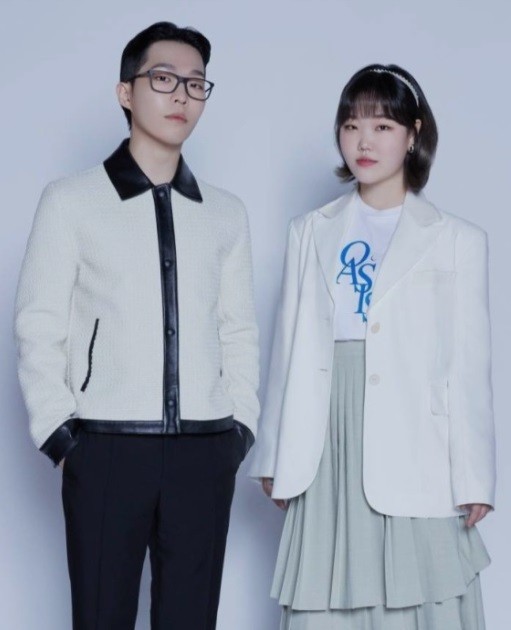 AKMU(악동뮤지션)
“Dinosaur”
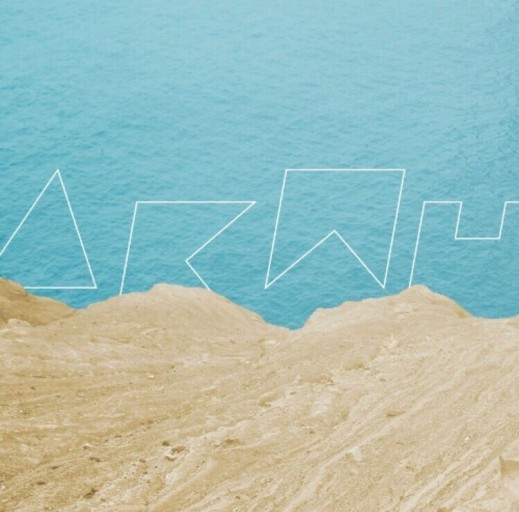 https://youtu.be/s_Pil-lMgZk
Thank you for listening
감사합니다 :)
김예리 (YERY KIM)
김예은 (YEEUN KIM)